GERIATRIC TRAUMA
DAN MUSE, MD
EPIDEMIOLOGY
GERIATRIC CHANGES
Aging causes physiologic changes that place the elderly at a higher risk of everyday morbidity and mortality
In trauma theses changes make even “minor” trauma “MAJOR”
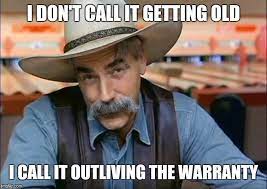 GERIATRICS CHANGES
Geriatric Changes
Mild to severe cognitive impairment
Cardiovascular complications; Pacer, A-fib, Hypertension, CAD. 
Pulmonary; COPD
Kidney Disease
Oseoperosis
Loss of muscle mass
Hearing loss
Endocrine: Diabetes, Thyroid disease……. and other organ system insufficiency that can result in general frailty.
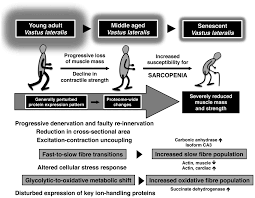 GERIATRIC CHANGES
These age-related physiologic changes often limit the geriatric patient’s response to traumatic injury and place them at high risk of complications and death compared to younger counterparts.
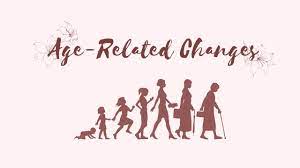 YOUTHFUL TRAUMA
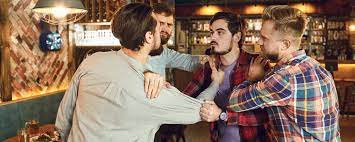 Usually is straight forward
Accidents
Stupidity
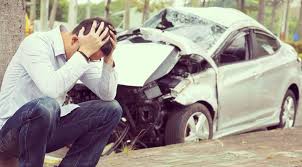 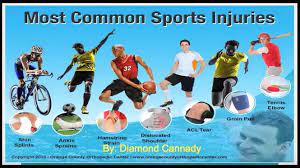 Potentially Complicated
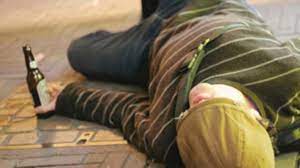 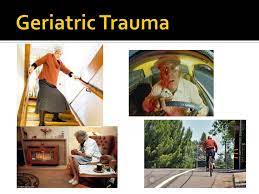 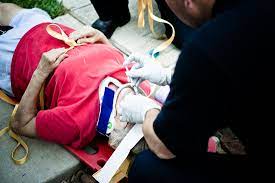 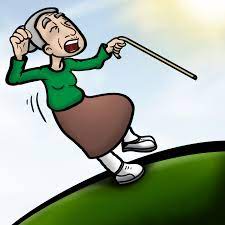 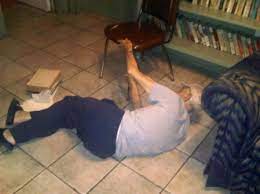 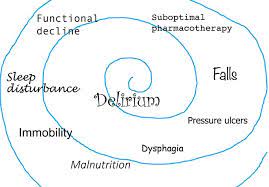 MOST ALWAYS COMPLICATED
GERIATRIC TRAUMA
ETIOLOGY OF GERIATRIC TRAUMA
Falls are the most common mechanism of injury followed by motor vehicle collisions and burns.
It is important to determine if the fall was the result of an isolated mechanical process or a result of a systemic condition that could put the patient at risk for additional falls.
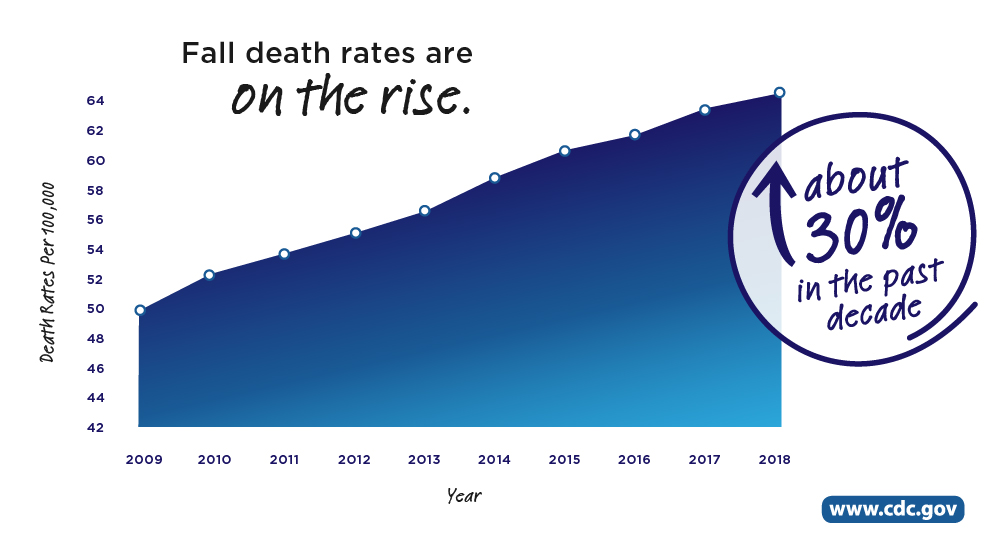 ETIOLOGY
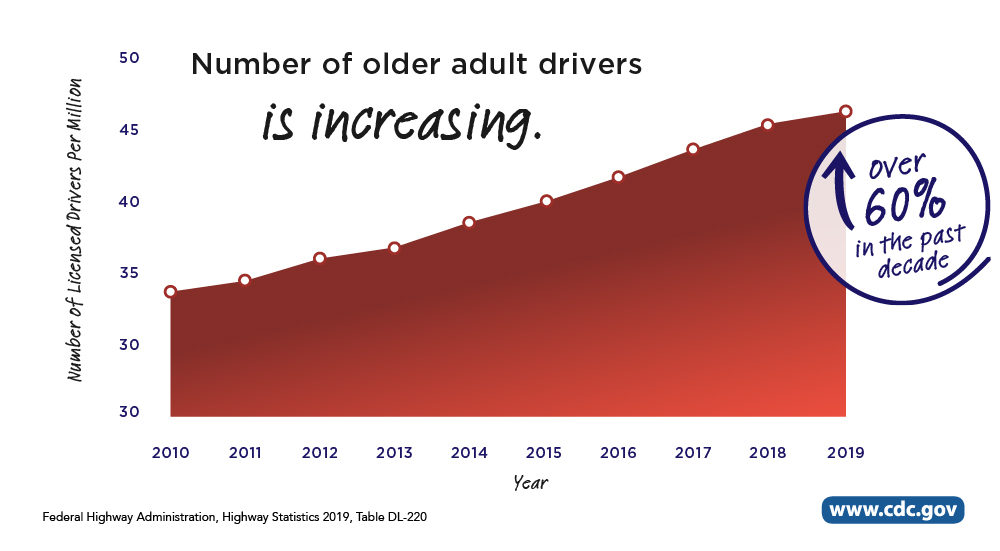 CAUSES:
Falls are the most common 
Motor vehicle collisions 
Burns.

IN THE ELDERLY YOU MUST DETERMINE IF THE TRAUMA WAS A MECHANICAL PROCESS OR A RESULT OF A SYSTEMIC CONDITION THAT COULD PUT THE PATIENT AT RISK FOR ADDITIONAL FALLS.
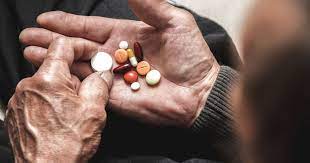 ETIOLOGY OF FALLS
PRECIPITATING CAUSES OF FALLS
Cardiovascular: orthostatic hypotension, dysrhythmia and myocardial infarction. 
Infection: urinary, pulmonary or soft tissue sources. 
Neurologic disorders: primary or secondary seizures. Parkinson's
The role of polypharmacy and potential disruptions to normal physiologic function cannot be understated.
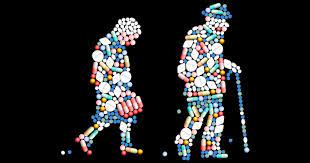 PATHOPHYSIOLOGY OF GETTING OLD
THE “BABY BOOMERS”ARE BECOMING THE 
“DEPENDS GENERATION”
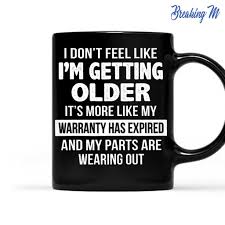 PATHOPHYSIOLOGY
As we age, all our organ systems deteriorate with time and lose their underlying ability to function as they once optimally had at a younger age.
PATHOPHYSIOLOGY
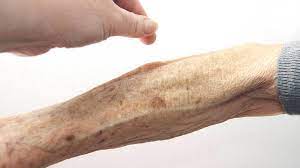 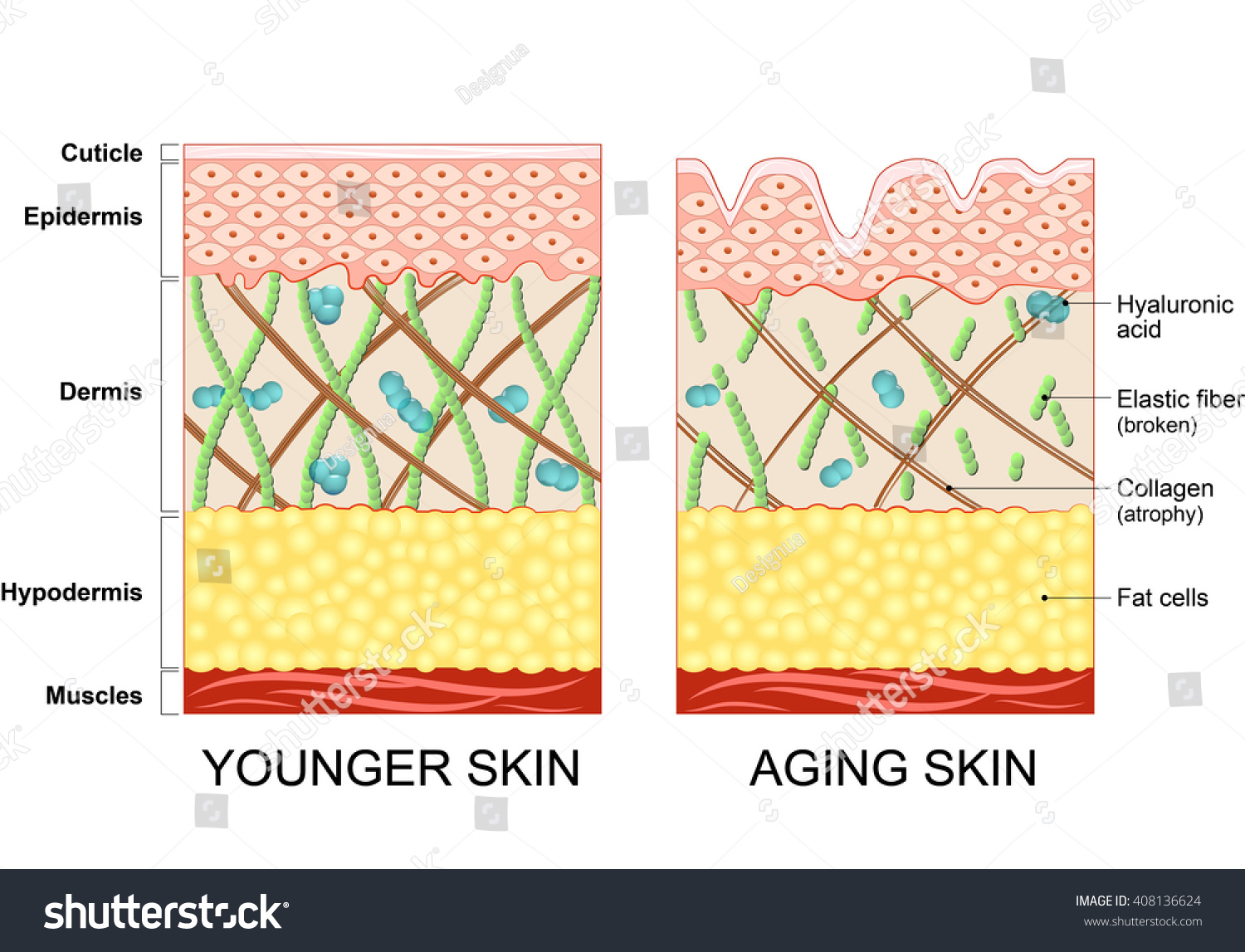 PATHOPHYSIOLOGY
Integument/Musculoskeletal
Elderly patients have a decrease in 
Lean body mass, 
Thinning of the skin 
Overall increase in total body fat. 
Thin skin means loss of thermoregulation 
Become more susceptible to hypothermia even when in warm weather.
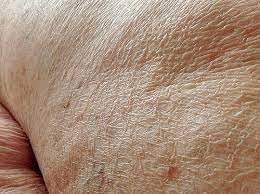 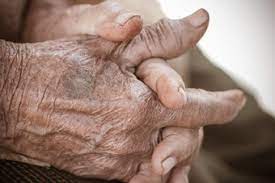 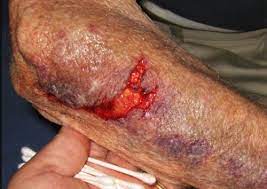 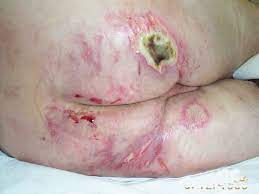 PATHOPHYSIOLOGY
Integument/Musculoskeletal
Loss of skin elasticity makes it more susceptible to skin tears and avulsions even with minor energy transfer.
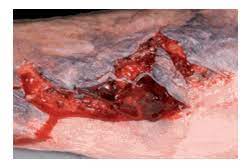 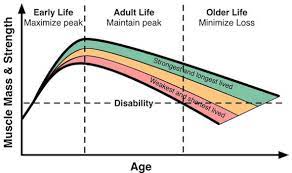 PATHOPHYSIOLOGY
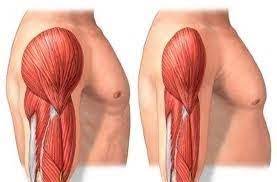 Integument/Musculoskeletal
Loss of lean muscle mass and overall bone density via demineralization processes such as osteopenia and osteoporosis lead to less strength, loss of locomotion, balance, and ability to produce heat through shivering.
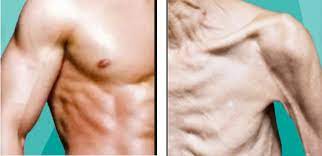 PATHOPHYSIOLOGY
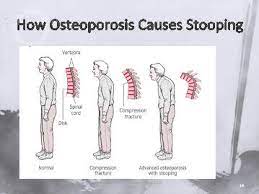 Integument/Musculoskeletal
Loss of bone density leads to a higher risk of fracture with a lower energy transfer associated with more minor injury mechanisms.
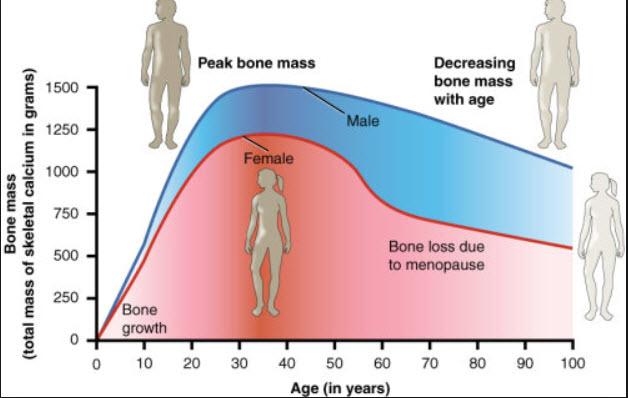 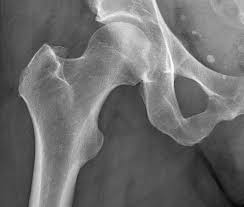 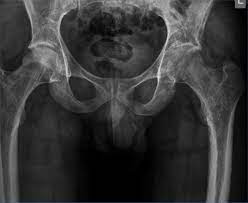 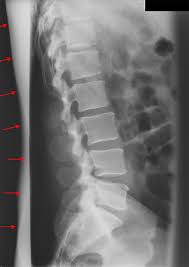 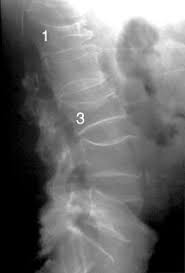 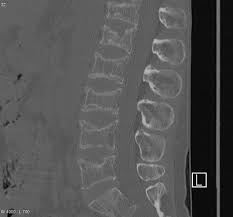 PATHOPHYSIOLOGY
Neurologic
NEUROHUMORAL RESPONSES in the elderly patient are often blunted leading to a slower and often less vigorous response to stimuli. 
Neurocognitive decline Dementia, Strokes 
Co-morbidities such as diabetes can lead to peripheral neuropathy
STRUCTURAL CHANGES
Normal parenchymal atrophy 
Decreased ability to auto-regulate cerebral blood flow and underlying atherosclerotic cerebrovascular                                                                                disease.
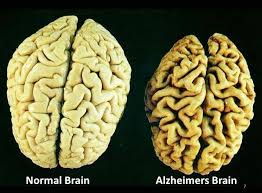 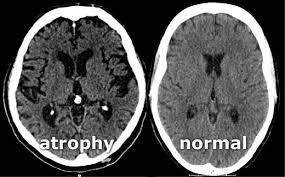 PATHOPHYSIOLOGY
PATHOPHYSIOLOGY
https://www.youtube.com/watch?v=vFRkSB46bl8
PATHOPHYSIOLOGY
PATHOPHYSIOLOGY
PATHOPHYSIOLOGY
COPD
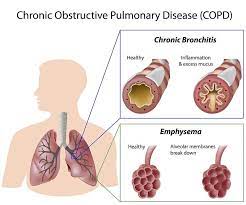 Pulmonary
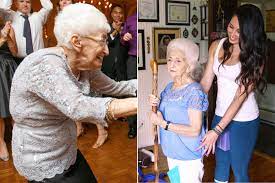 FIBROSIS
ASBESTOSIS
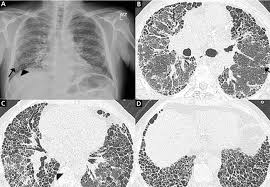 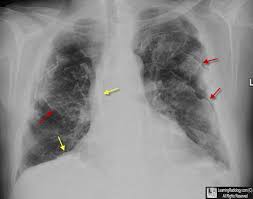 KYPHOSIS
PHYSIOLOGIC CHANGES IN THE ELDERLY
GERIATRIC TRAUMA
MOST ALWAYS COMPLICATED
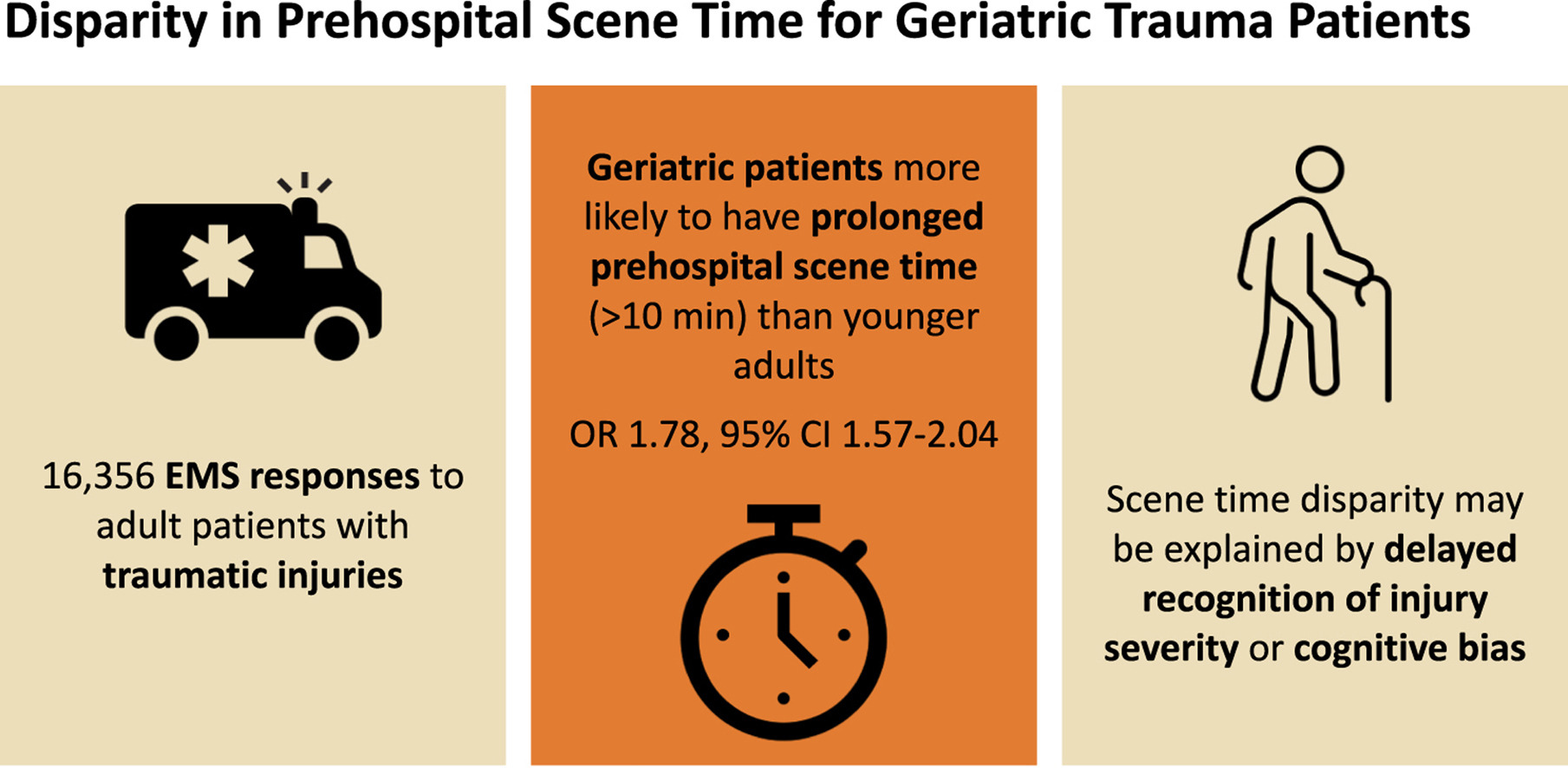 Geriatric trauma patients are more likely than younger adults to have prolonged prehospital scene time. This disparity may be caused by delayed recognition of injury severity or age-related cognitive biases.
https://www.americanjournalofsurgery.com/article/S0002-9610(21)00624-3/fulltext
TRAUMA TRIAGE
TRAUMA TRIAGE
TRAUMA TRIAGE
NEED A HISTORY THAT ACCOUNTS FOR 
How the trauma occurred: 
Mechanical, 
Sob, 
Dizzy, 
Chest pain……
Comorbid conditions.
Diabetes
COPD
CAD
Immunocompromised……
AND KNOWING THE PATIENT’S BASELINE MENTAL STATUS IS IMPERATIVE!
HISTORY AND PHYSICIAL
HISTORY AND PHYSICIAL
HISTORY AND PHYSICAL
HISTORY AND PHYSICAL
HISTORY AND PHYSICAL
HISTORY AND PHYSICIAL
EVALUATION
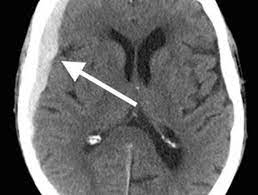 HEAD INJURIES
CEREBRAL ATROPHY: BRAIN SHRINKS AS YOU AGE.  
Dura veins fix to skull causing shearing injuries
Atrophy allows for bleeding without neurologic symptoms while the head fills with blood
Patients are on blood thinners
https://www.youtube.com/watch?v=64fcupSbbgs
CASE #1
“To refuse or to cancel, that is the question”
EMS
99 Y/O male with cc of hyperglycemia,  Found sitting on couch.
Blood Sugar: 595.  Responding only to painful stimuli
On Lantus and son states he took it in the morning
Next to patient are what looked like parts of multiple cornbread muffins
EMS
VS: BP: 231/104  PULSE: 68 RESP: 30 “rapid & regular”.  98% RA
IV & EKG done
No GCS
BROCKTON HOSPITAL
99 y/o male seen earlier in the day after missing the seat when going to sit down and landing on buttocks.  Neighbor call 911.  Patient noted to be alert and oriented x 3 and refused transport.
Later in the day, son came to check on his father and found him unresponsive.
Ambulance called and transported to the hospital.
BROCKTON HOSPITAL
VS: TEMP: 99.1 BP: 181/87  PULSE: 87  RESP: 22 O2: 99% 2 LTS
General
Limitations: altered mental status
General appearance: obtunded and other (Patient is noted to have large amounts of food products in his mouth which are being suctioned out.  Unresponsive.)
Head exam: atraumatic and normocephalic
Eye exam: Present other (Reactive right slightly larger than the left.); 
ENT exam: other (Food product in the posterior pharynx which is being suctioned.)
Neck exam: Present normal inspection, trachea midline and other (Collar is being applied with a history of a fall)
BROCKTON HOSPITAL
Chest inspection: Present normal inspection and symmetric chest wall rise
Respiratory exam: Present normal lung sounds bilaterally; Absent respiratory distress
Cardiovascular exam: Present regular rate, normal rhythm and normal heart sounds; Absent systolic murmur
Abdominal exam: Present soft; Absent distention, tenderness, guarding and rebound
Neurological exam: Present other (Patient's eyes are Closed.  Does not respond to the significant pain except the groan.  Overall, no significant motor movement is noted.  Is not responding to voice)
BROCKTON HOSPITAL
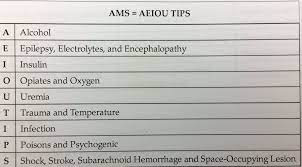 DIFFERENTIAL DIAGNOSIS AMS
BROCKTON HOSPITAL
BROCKTON HOSPITAL
Sent for CT Scans of whole body.
On way back had short seizure and RN/FF/Paramedic caring for him felt he started to posture.
Also thought pupils now with right side larger.
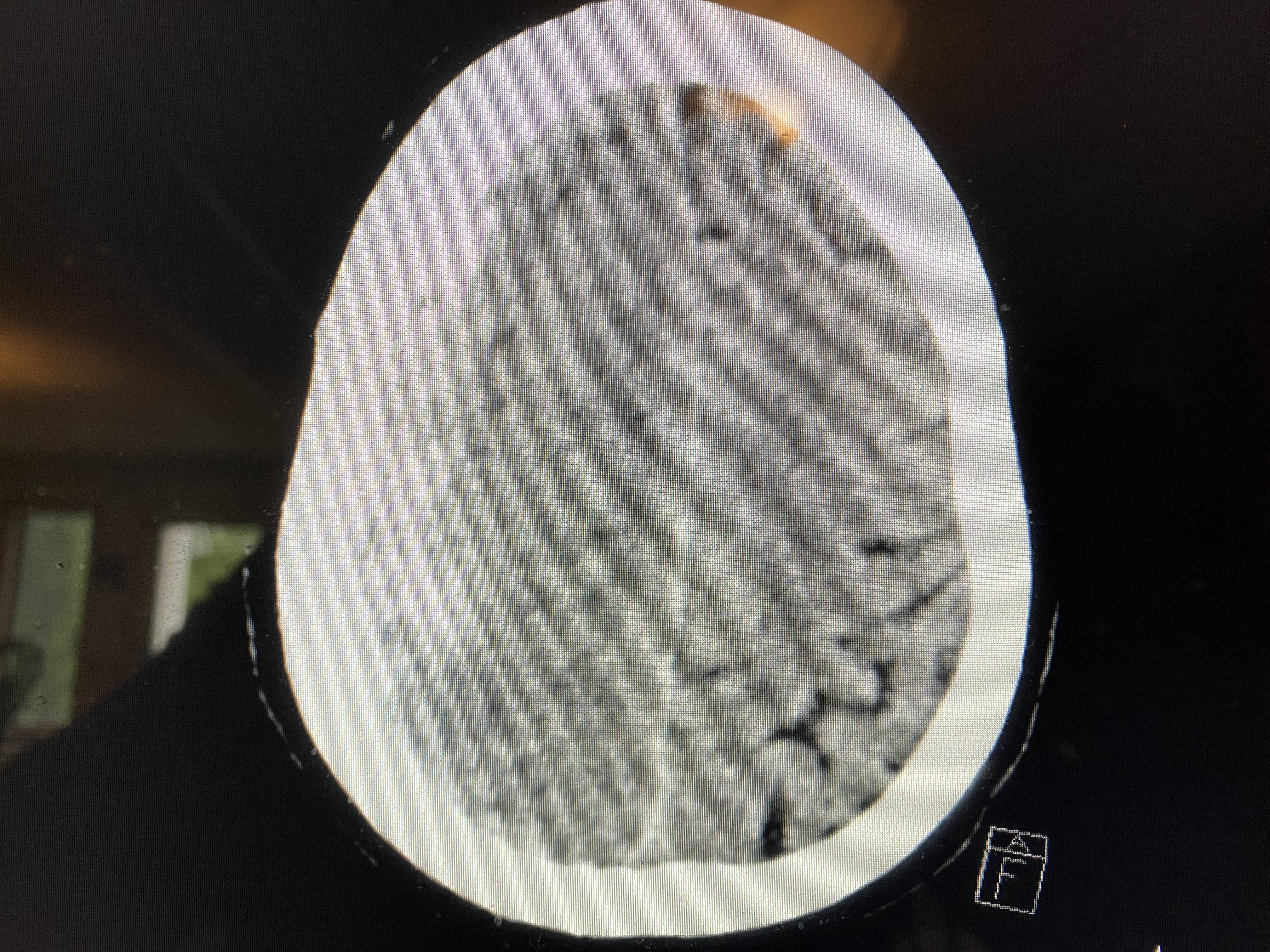 BROCKTON HOSPITAL
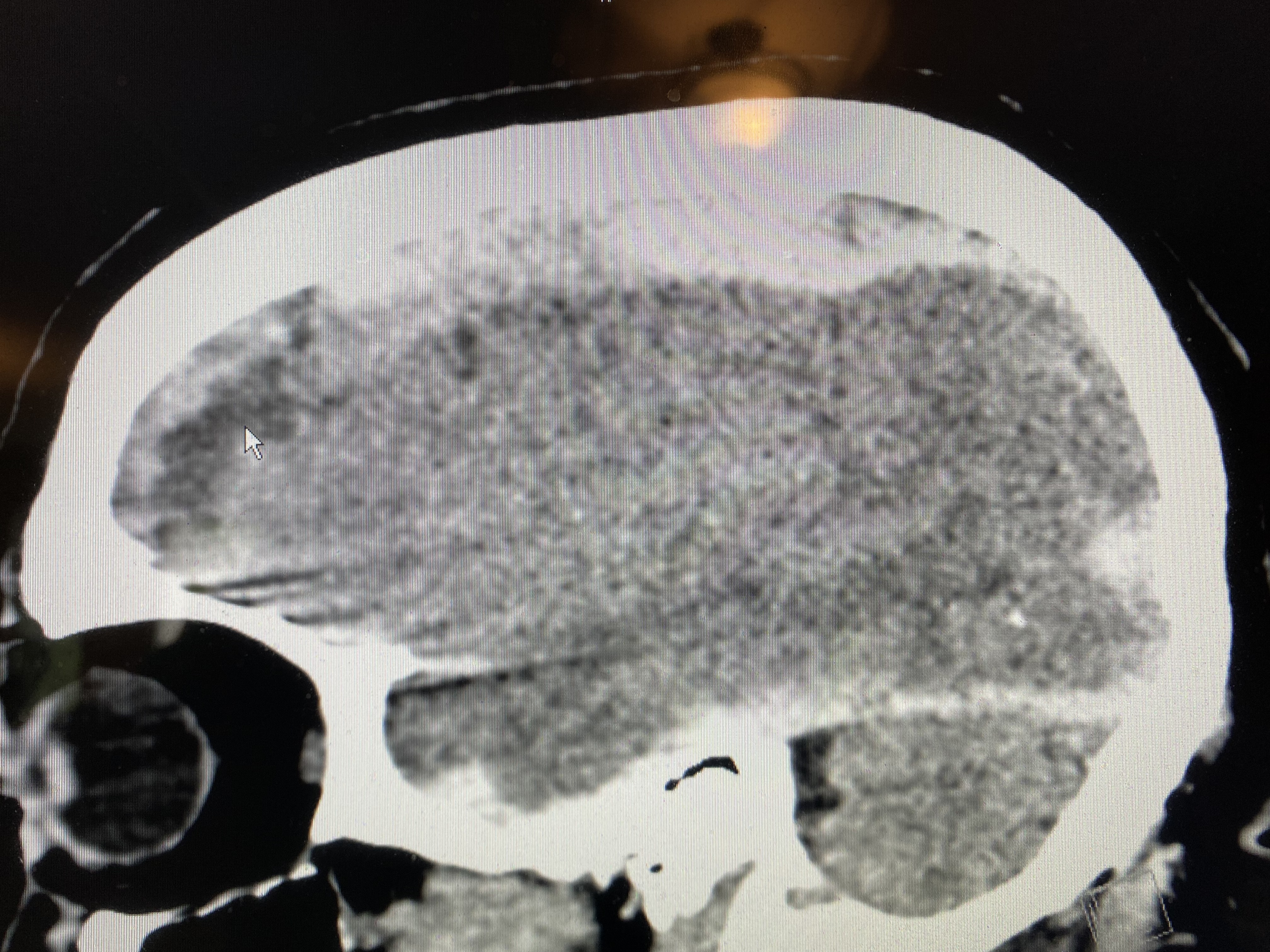 BROCKTON HOSPITAL
BROCKTON HOSPITAL
EPILOGUE
CASE #2: AMBULANCE
CASE #2: AMBULANCE
CASE #2 BROCKTON HOSPITAL
HPI Narrative: 75 yo w pmh dvt on coumadin presents w report of fall and AMS. history per wife. Last night he woke at 2 am w report of Headache, She gave him ibuprofen , She heard him wake at 530 and  then she heard him fall, She found him on his back with his head against the bathtub. HE has been drowsy since the fall per wife. She says hes been off all week. He has been sleeping more and weak all over and when walking aorund the house hes been grabbing onto the wall. He fell on xmas eve but did not hit his head. no fever cough sob abd pain n, v d no dysuria urgency She states he has been limping on his left leg for few weeks now ,she wasnt sure if he hurt his le g, he denies pain
CASE #2 BROCKTON HOSPITAL
Temperature	 		36.5 C	 	12/30/21 09:36
Pulse Rate	 		59	 	12/30/21 09:36
Respiratory Rate	 	20	 	12/30/21 09:36
Blood Pressure	 	177/70	 12/30/21 09:36
O2 Sat by Pulse Oximetry	 100	 	12/30/21 09:36

LATER PT BECAME VERY HYPERTENSIVE AND HR IN 30’s
CASE #2 BROCKTON HOSPITAL
Expanded Neurological Exam
Other motor function: no obvious focal deficit, pt withdraws to pain, not able to obtain detailed neuro exam

Coma Scale Eye Opening: To Voice
Coma Scale Motor Response: Withdraws to Pain
Coma Scale Verbal Response: None
Coma Scale Total: 8
CASE #2 BROCKTON HOSPITAL
SCANNED FROM HEAD TO PELVIS
Large acute intraparenchymal hemorrhage of the right cerebrum, as described.
There is associated mass effect and leftward shift of the midline.

INR: 4.7
CASE #2 BROCKTON HOSPITAL
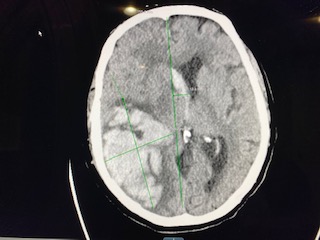 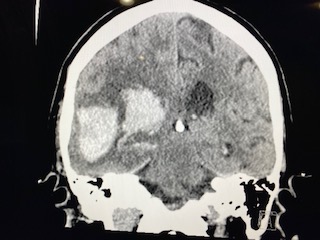 CASE #2 BROCKTON HOSPITAL
TREATMENT
Vitamin K
Prothrombin Complex
Labetolol for HTN
Manatol

TRANSFERRED
EVALUATION
CERVICAL SPINE INJURY
Older adults not part of NEXUS and other C-Spine studies
Difficult to evaluate for injury: dementia, arthritis, osteoporosis
Proportionately higher rate of cervical injuries
Minor mechanisms (fall from standing position) can result in cervical fracture.
EVALUATION
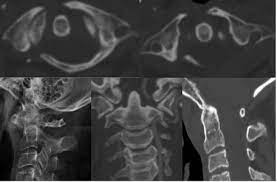 CERVICAL SPINE INJURY
Susceptible to C1 and C2 fractures
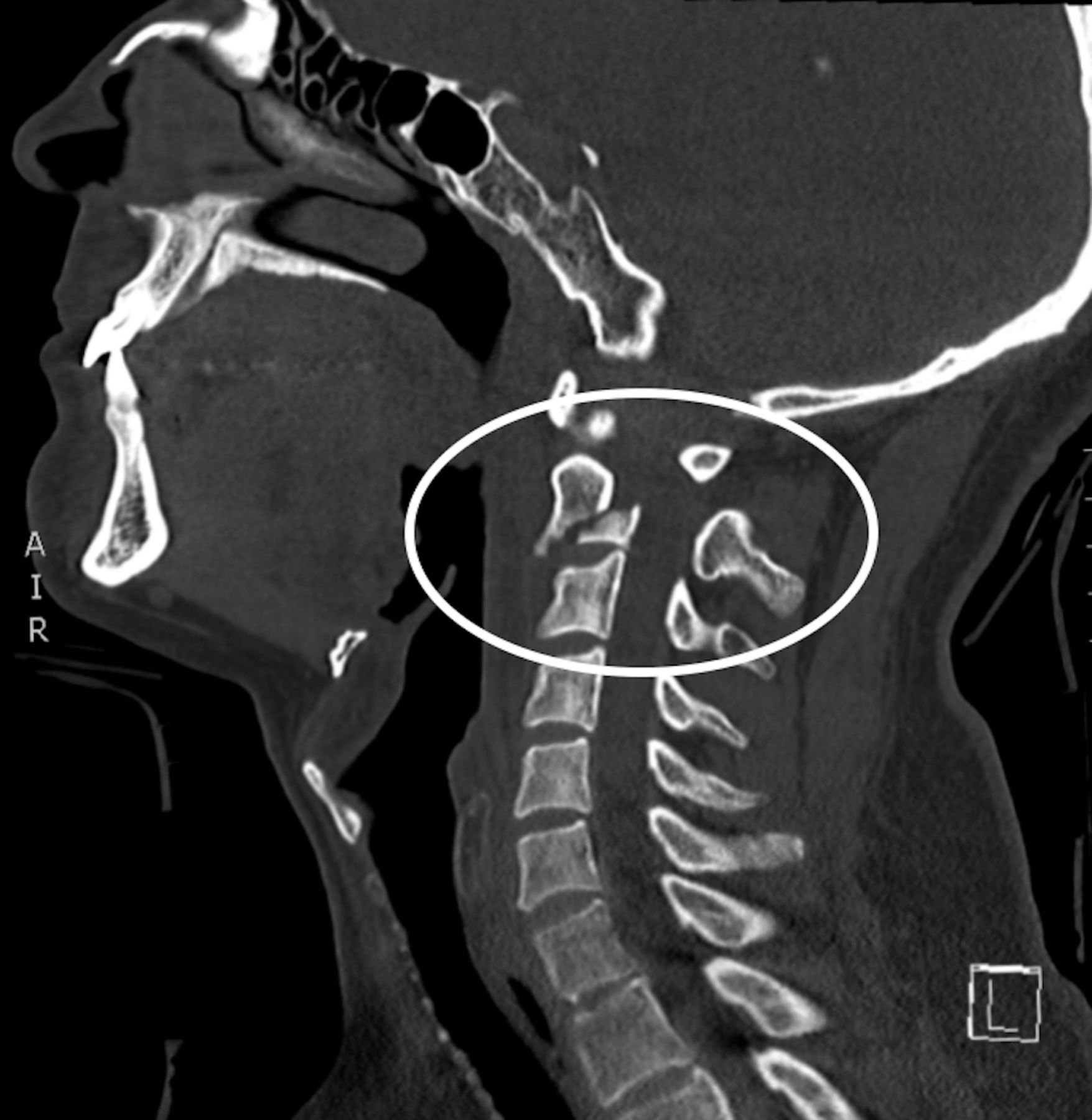 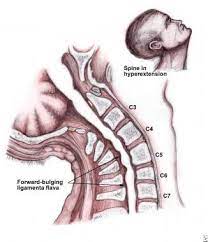 CENTRAL CORD SYNDROME
Caused by hyperextension.
characterized by disproportionately greater motor impairment in upper 
compared with lower extremities, bladder dysfunction, and a variable degree of 
sensory loss below the level of injury
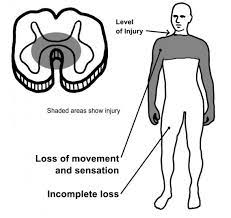 SELECTIVE SPINAL IMMOBILIZATION
SELECTIVE SPINAL IMMOBILIZATION
SELECTIVE SPINAL IMMOBILIZATION
SELECTIVE SPINAL IMMOBILIZATION
Journal of Neurotrauma VOL. 31, NO. 6 |  Review normal
Prehospital Use of Cervical Collars in Trauma Patients: A Critical Review
Terje Sundstrøm, Helge Asbjørnsen, Samer Habiba, Geir Arne Sunde, and Knut Wester
Published Online: 10 Mar 2014 https://doi.org/10.1089/neu.2013.3094
Abstract
The cervical collar has been routinely used for trauma patients for more than 30 years and is a hallmark of state-of-the-art prehospital trauma care. However, the existing evidence for this practice is limited: Randomized, controlled trials are largely missing, and there are uncertain effects on mortality, neurological injury, and spinal stability. Even more concerning, there is a growing body of evidence and opinion against the use of collars. It has been argued that collars cause more harm than good, and that we should simply stop using them. In this critical review, we discuss the pros and cons of collar use in trauma patients and reflect on how we can move our clinical practice forward. Conclusively, we propose a safe, effective strategy for prehospital spinal immobilization that does not include routine use of collars.
EVALUATION
CASE #3
CASE #3
CASE #3
CASE #3
CASE #3
EVALUATION
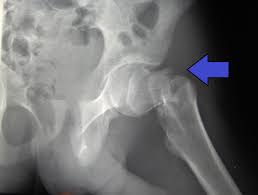 EVALUATION
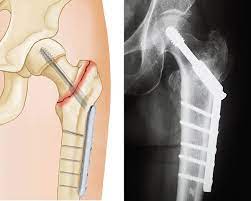 MUSCULOSKELETAL INJURIES
Most common injuries
Many fractures associated with increased mortality
Hip fractures most common
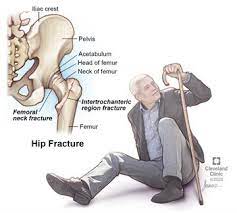 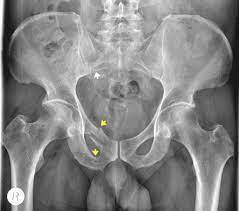 EVALUATION
MUSCULOSKELETAL INJURIES
Pelvic fractures can occur with minor trauma
Associated with greater morbidity, hemorrhaging and mortality
A retrospective study of 234 older adult patients with pelvic fractures found that patients over the age of 55 were four times more likely to die from complications of their pelvic fracture than younger patients
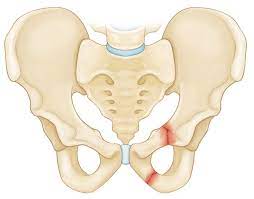 PREHOSPITAL TRIAGE
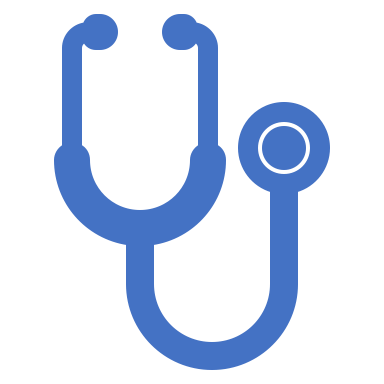 PREHOSPITAL TRIAGE
PREHOSPITAL TRIAGE
PREHOSPITAL TRIAGE BIAS
Geriatric Trauma Myths and Misperceptions: Part 1 & 2
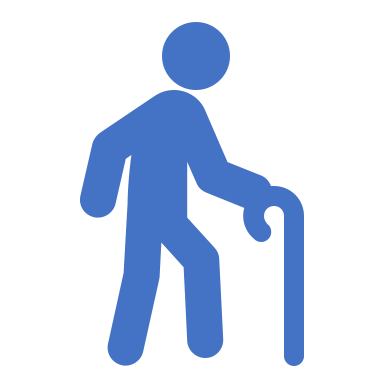 https://www.acepnow.com/article/geriatric-trauma-myths-and-misperceptions-part-1/?singlepage=1&theme=print-friendly
GERIATRIC MYTHS
Myth 1: Transfer to a Trauma Center Is for Lifesaving Emergency Surgery Only
Patients need only be transferred to a regional trauma center if emergency surgery is likely to be required. 
Older patients with nonoperative injuries benefit from specialized trauma care from coordinated multidisciplinary teams at a regional trauma center.
GERIATRIC MYTHS
Myth 2: Prognostication of Trauma Patients Can Be Accurately Assessed Based on Age and Comorbidities in the ED
Frailty scores have shown frailty to be more predictive of poor outcomes after trauma than age and even comorbidities.
GERIATRIC MYTHS
Myth 3: Volume Replacement in Trauma Patients with Hemorrhagic Shock Should Only Be Accomplished Utilizing Blood Products
Older patients are often fluid-deplete at baseline and may be taking medications such as diuretics that further deplete their volume.
In the initial resuscitation of an elderly trauma patient who may be volume-depleted at baseline, it is reasonable to give a small bolus of crystalloid (250–500 cc)
GERIATRIC MYTHS
Myth 4: Opioid Analgesics Should Be Withheld from Older Trauma Patients Due to Potential Adverse Effects
Undertreating and overdosing analgesics in older trauma patients are common pitfalls. 
All trauma patients should have their pain treated regardless of age.
Side effects from opioids are minimized in older patients by appropriately lowering the standard adult dosages.
GERIATRIC MYTHS
Myth 5: Unstable C-Spine Injuries Are Unlikely After Ground-Level Fall
Older patients are more likely to sustain fractures (especially vertebral fractures) at much lower forces due to osteoporosis and reduced bone mass. 
Half of cervical spine injuries in older patients are considered unstable and older patients are at higher risk for central and anterior cord syndromes.
BACK TO TRIAGING
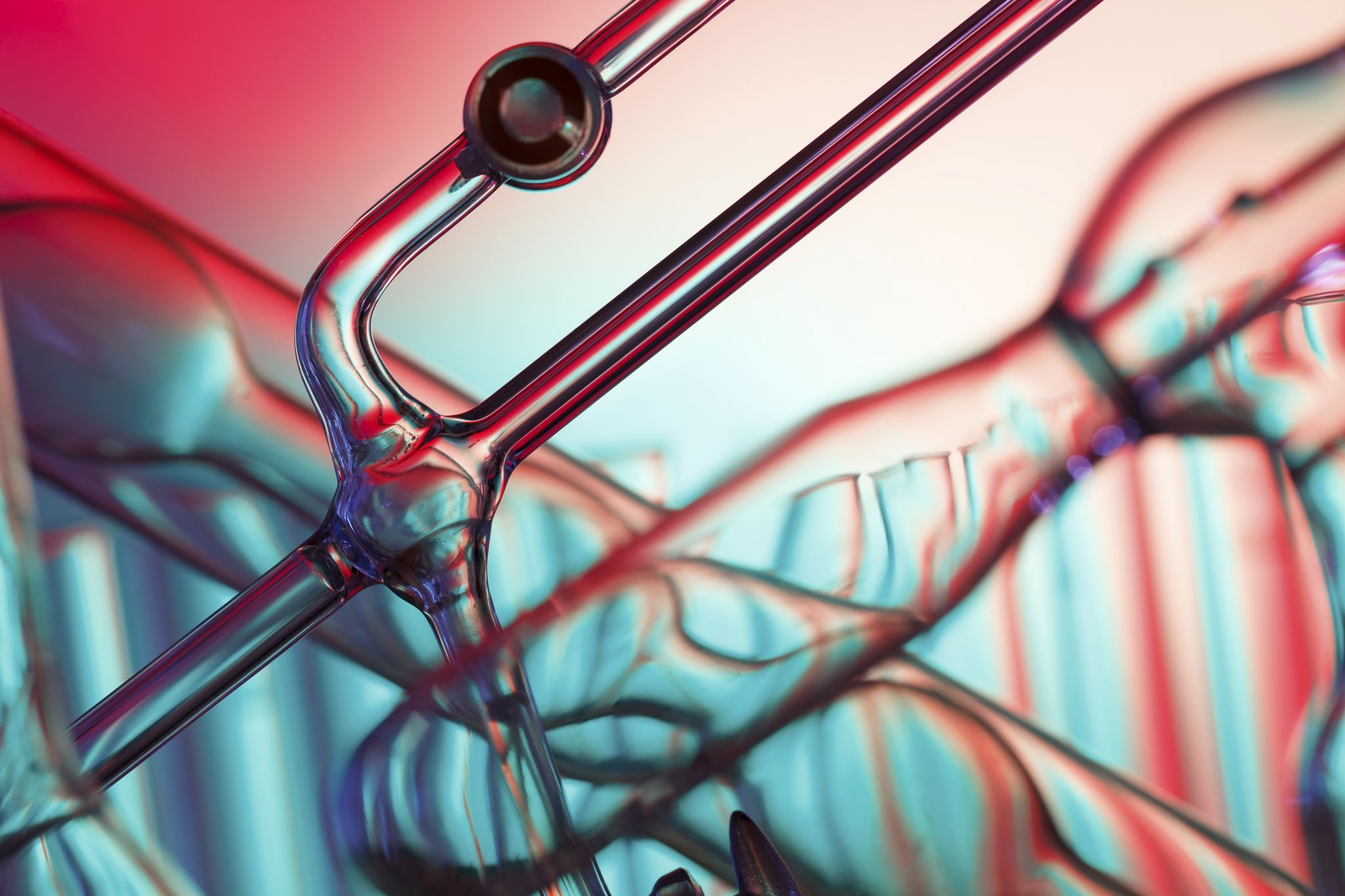 VITALS
Consider using SBP of less than 110 for shock in the elderly
Shock Index
Respiratory Adjusted Shock Index
FRAILTY INDEX
INJURY SEVERITY SCORE
Score of 15 recommends triaging to a trauma center in the elderly
https://www.youtube.com/watch?v=e1JLerUfkdk
OEMS TRAUMA POINT OF ENTRY
CONCLUSION
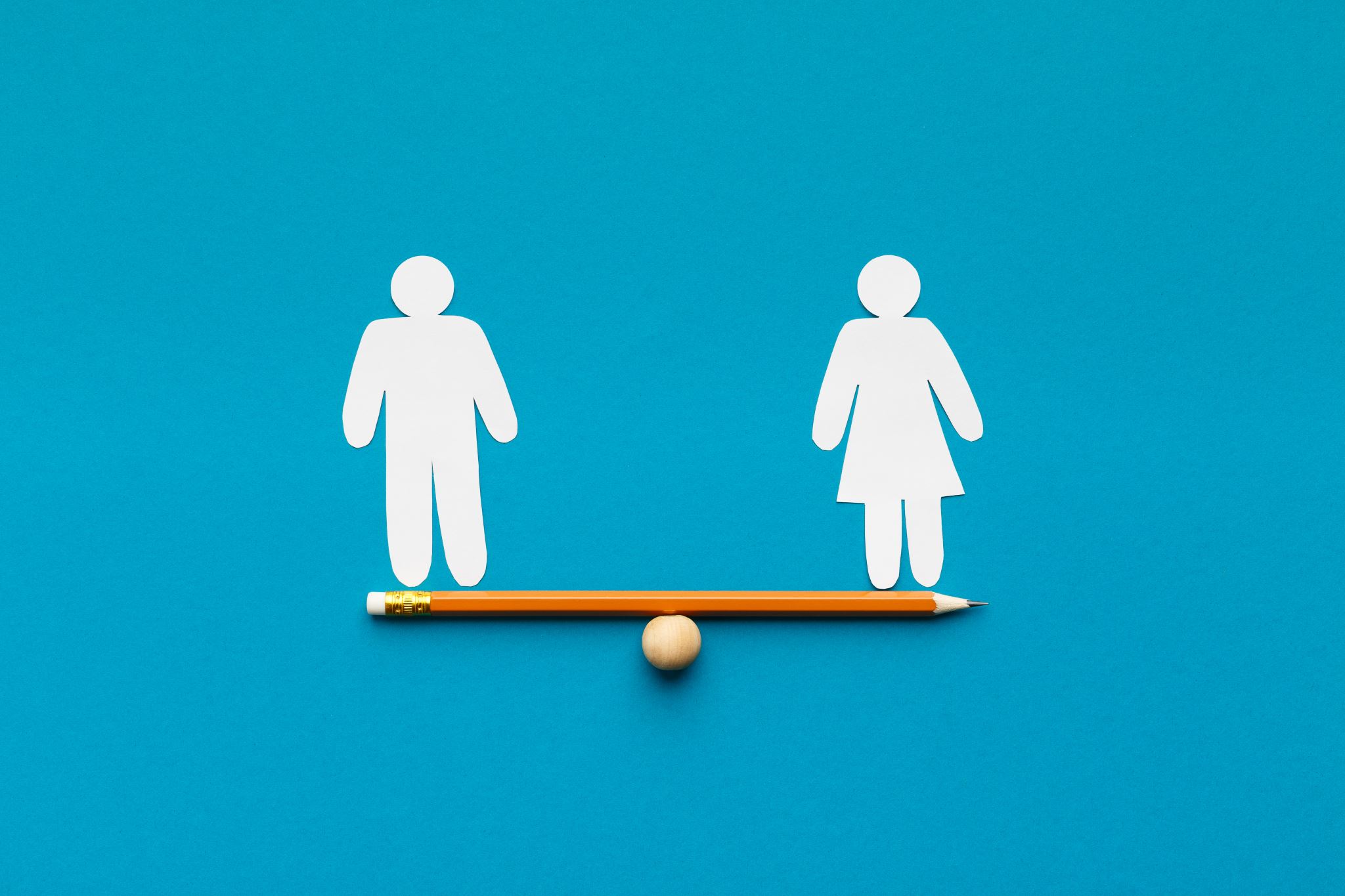 AND ONE MORE THING
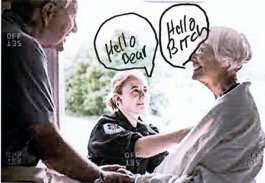 SHOW RESPECT
https://www.youtube.com/watch?v=eC2xpus_wJk
CURIOUS MINDS WANT TO KNOW…..WHAT  REALLY GOES ON AT THE FIRE STATION??????
Frailty assessment has been embedded in routine care for patients requiring emergency care in the United Kingdom (UK). Applying simple frailty assessment tools using, for example, the Clinical Frailty Scale (CFS) was shown recently to independently predict 30-day mortality, inpatient delirium, and increased care level at discharge in trauma patients aged ≥65 years.25 The application of the CFS in emergency care was determined to be feasible, reliable, and accurate.26 However, compliance to frailty attuned scores in prehospital care may impact their effectiveness in such setting as previous evidence showed that paramedics’ compliance with trauma triage tools varied from a rate of 21% to 93%.27
Benefits of MTC Access for Older Trauma Patients
Assessment of Other Factors Not Related to Prehospital Trauma Triage Criteria
injuries
tbi
https://www.youtube.com/watch?v=2z1Q7OjgFCc

https://www.youtube.com/watch?v=64fcupSbbgs
TRAUMA EVALUATION
Geriatric Trauma
https://www.ncbi.nlm.nih.gov/books/NBK442020/
ems
https://sjtrem.biomedcentral.com/articles/10.1186/s13049-021-00922-1
TRAUMA EVALUATION
https://www.uptodate.com/contents/geriatric-trauma-initial-evaluation-and-management
TRAUMA EVALUATION
https://www.east.org/education-career-development/practice-management-guidelines/archived/geriatric-trauma-evaluation-and-management-of
FACS TRAUMA EVAL
https://www.facs.org/-/media/files/quality-programs/trauma/tqip/geriatric_guidelines.ashx
TRAUMA EVAL
https://www.fairview.org/~/media/Fairview/PDFs/Trauma/FV-Trauma-Geriatric-trauma-guideline-April-2018.ashx?la=en
https://www.ncbi.nlm.nih.gov/pmc/articles/PMC8009532/

https://pubmed.ncbi.nlm.nih.gov/30827060/

https://pubmed.ncbi.nlm.nih.gov/24908590/

https://pubmed.ncbi.nlm.nih.gov/12970377/

https://pubmed.ncbi.nlm.nih.gov/32980868/

https://pubmed.ncbi.nlm.nih.gov/30135040/
https://www.americanjournalofsurgery.com/article/S0002-9610(21)00624-3/fulltext